Портфолио воспитателя 
Ибрагимовой Мялхозни Илмановны
МБДОУ «Детский сад «Золотой ключик» 
с. Беркат-Юрт Грозненского муниципального района»
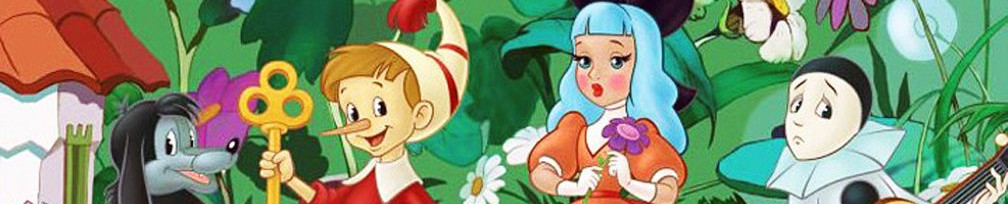 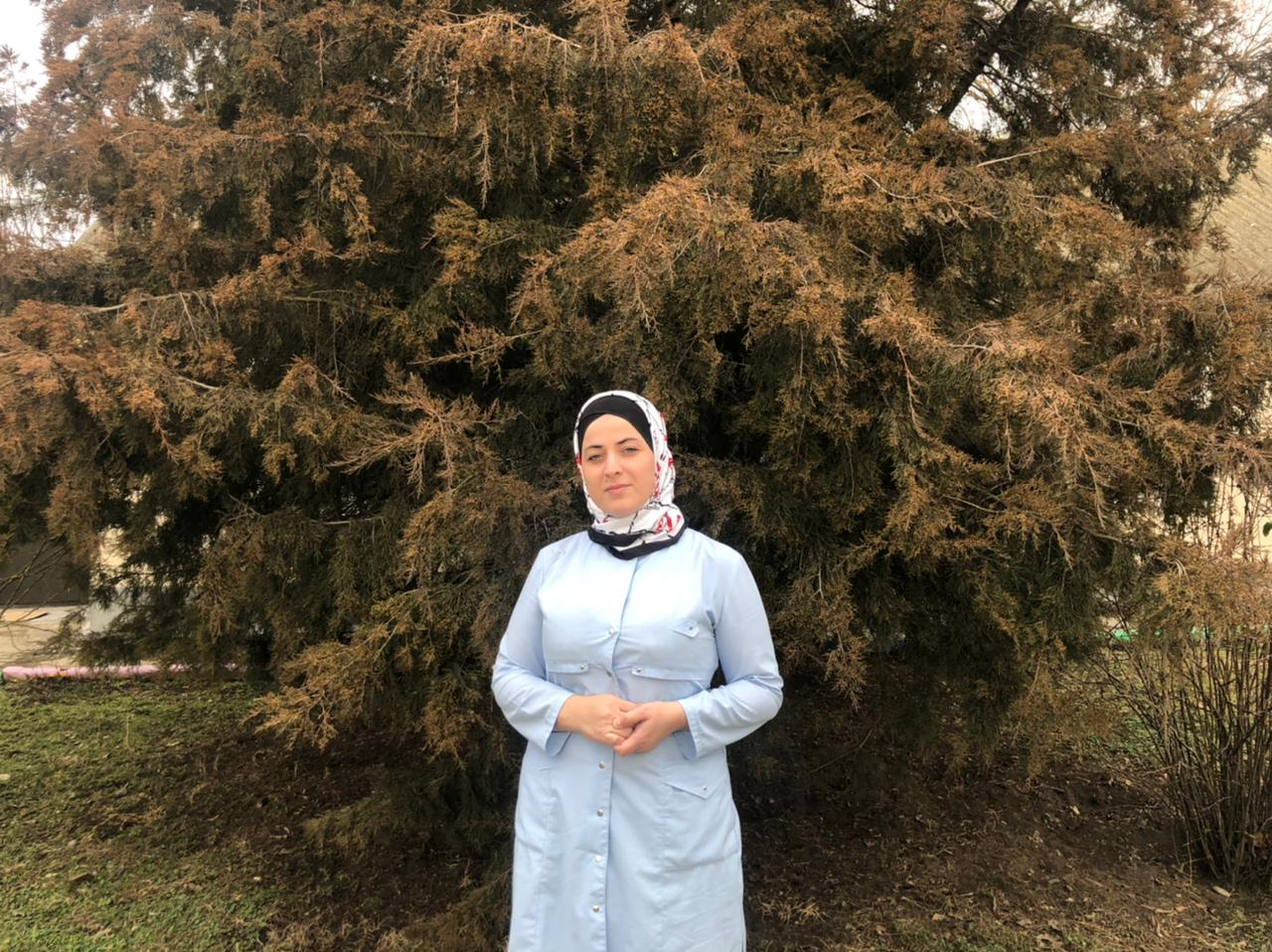 Общие сведения:
ФИО:  Ибрагимова Мялхозни Илмановна

Общий стаж
 работы – 7 лет

Педагогический 
стаж – 5 лет
Мой девиз:
«С детьми всегда должна быть рядом, даря тепло, и согревая взглядом. Их в мир прекрасного вести и помнить заповедь «Не навреди».
Педагогическое кредо:
 «Главная задача воспитателя – научить ребенка быть счастливым»
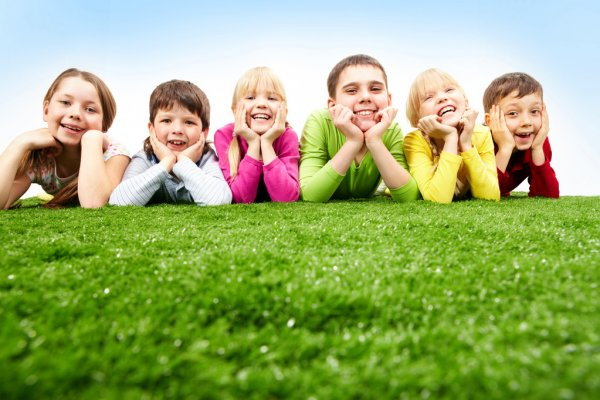 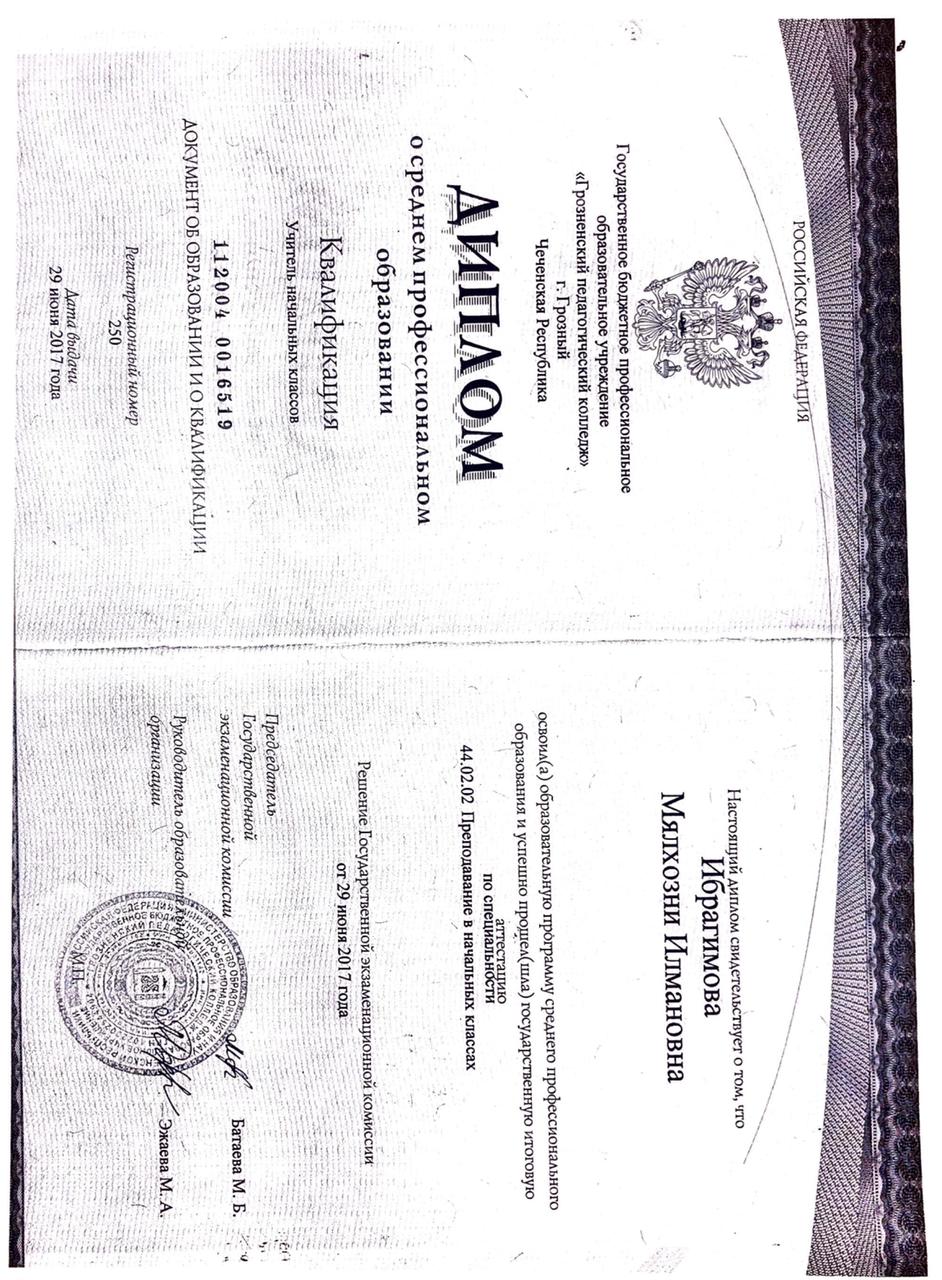 Сведения об образовании:
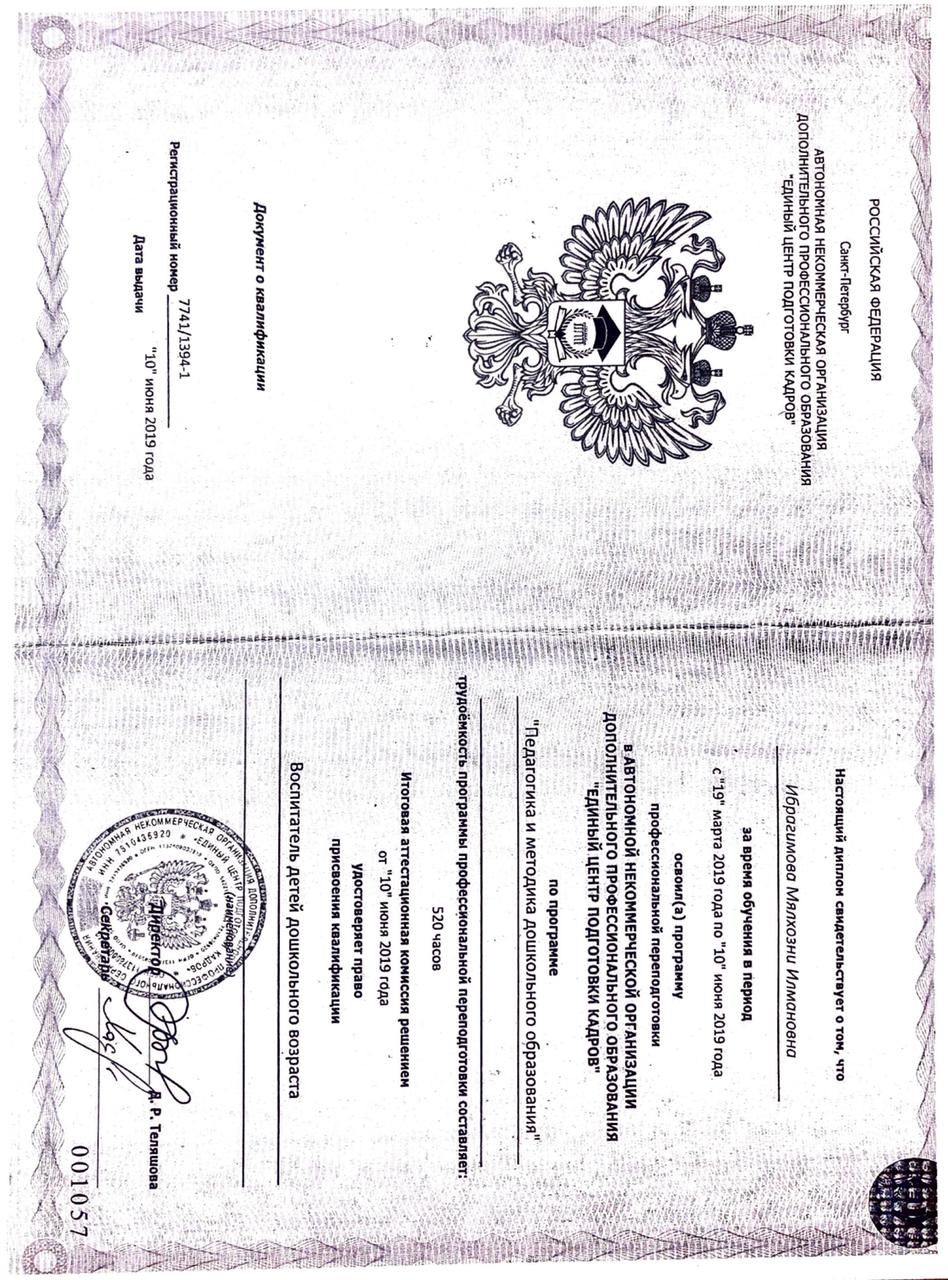 Курсы повышения квалификации:
Мое эссе
Я, Ибрагимова Мялхи Илмановна, воспитатель «Детского сада «Золотой ключик» с. Беркат-Юрт». Работаю в этой профессии уже 5 лет и за все эти 5 лет, не смотря на повторяющуюся ежедневно рутину, обучаюсь чему-то новому и неизведанному вмести со своими воспитанниками. 
	«Главная задача воспитателя – научить ребенка быть счастливым» - Вот мое педагогическое кредо. Нам - воспитателям доверено самое дорогое – дети! 
	Воспитатель для ребенка — это первый человек, после мамы, который играет огромную роль в развитии малыша. Для того чтобы находить общий язык с детьми, воспитателю нужно уметь воспринимать мир с их точки зрения, открывая заново с ними все таинственное, загадочное и необычное. От полученных знаний и навыков в детском саду зависит, как ребенок будет в дальнейшем общаться со своими сверстниками, сможет ли воспринимать окружающий мир с открытой душой или станет более замкнутым. 
	Повседневная работа с детьми, знание их способностей и интересов, умение доставить радость от новых творческих открытий – вот основная роль воспитателя. К этому я и стремлюсь в своей профессиональной деятельности. 
	Передо мной постоянно возникали вопросы:                                                                                                     
Каким должен быть воспитательный процесс, чтобы он приводил к всестороннему и гармоничному развитию личности ребенка?
Как создать сплоченный  детский коллектив, в котором    каждый  ребенок  будет чувствовать себя хорошо и уютно? 
Как донести до сознания  детей красоту окружающего мира, его многообразие?
Одной из главных и основных  задач  в воспитании дошкольников, я ставлю перед  собой – укрепление и сохранение здоровья подрастающего поколения. 
Проводя такую работу, целью образовательного процесса в нашем  дошкольном учреждении является  создание таких условий  для воспитания и образования,  при которых ребенок  сможет расти, развиваться и радоваться жизни. 
Я с уважением и вниманием отношусь к своим маленьким товарищам, поощряю их любознательность, провоцирую задавать вопросы и искать на них ответы, используя всевозможные и доступные нам средства. Объектом совместного изучения может быть что угодно. Практически любая ситуация может дать повод к познанию и размышлению 
Самое главное в нашей профессии — любить детей, любить просто так, отдавать им своё сердце!
Миссия воспитателя - это воспитывать каждого ребенка так, чтобы однажды, пройдя желаемую часть жизненного пути, среди шума грохочущего города, по всей земле, он смог разглядеть красоту окружающего мира, беречь и соблюдать традиции своего народа. Чтобы он был добрым,   честным, справедливым и достойным сыном своего народа, умел радоваться жизни и тому, что он есть на свете.
Мир детства сладостен и тонок,
Как флейты плавающий звук.                                                                                    
Пока смеется мне ребенок,                                                                                                          
Я знаю, что не зря живу                                                                                                                                                                                                       
Я каждый день,                                                                                                                                                         
Как  на премьеру.                                                                                                                              
Вхожу  в притихший детский сад:                                                                                                                                                           
Здесь каждый  мне ребенок рад.                                                                                                                              
Быть в гуще детских восприятий ….                                                                                                       
И так на   протяженье лет-                                                                                                                                                                                      
Судьба моя – я воспитатель!              
Нет лучшей доли на земле.
Фотогалерея:
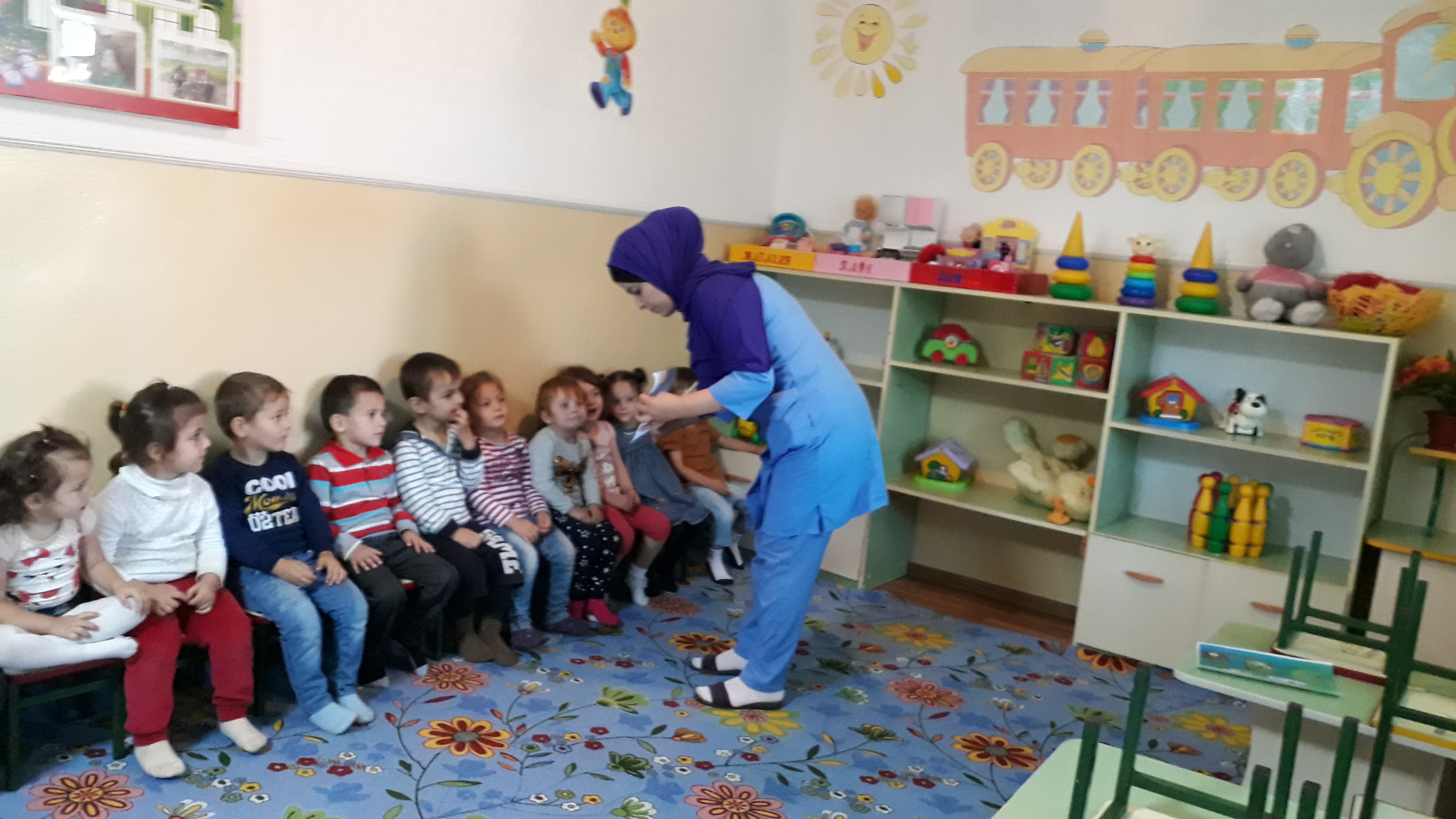 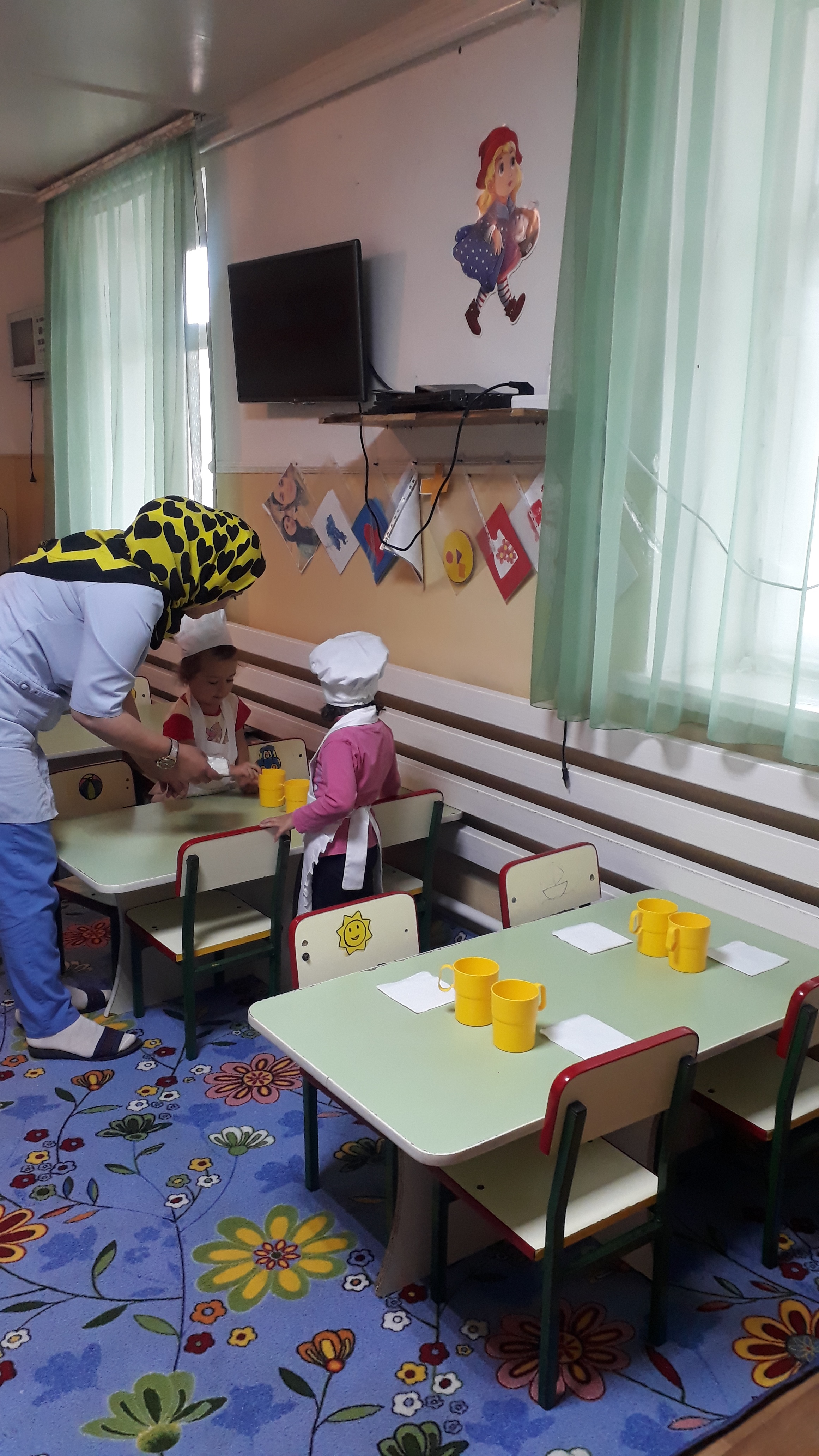 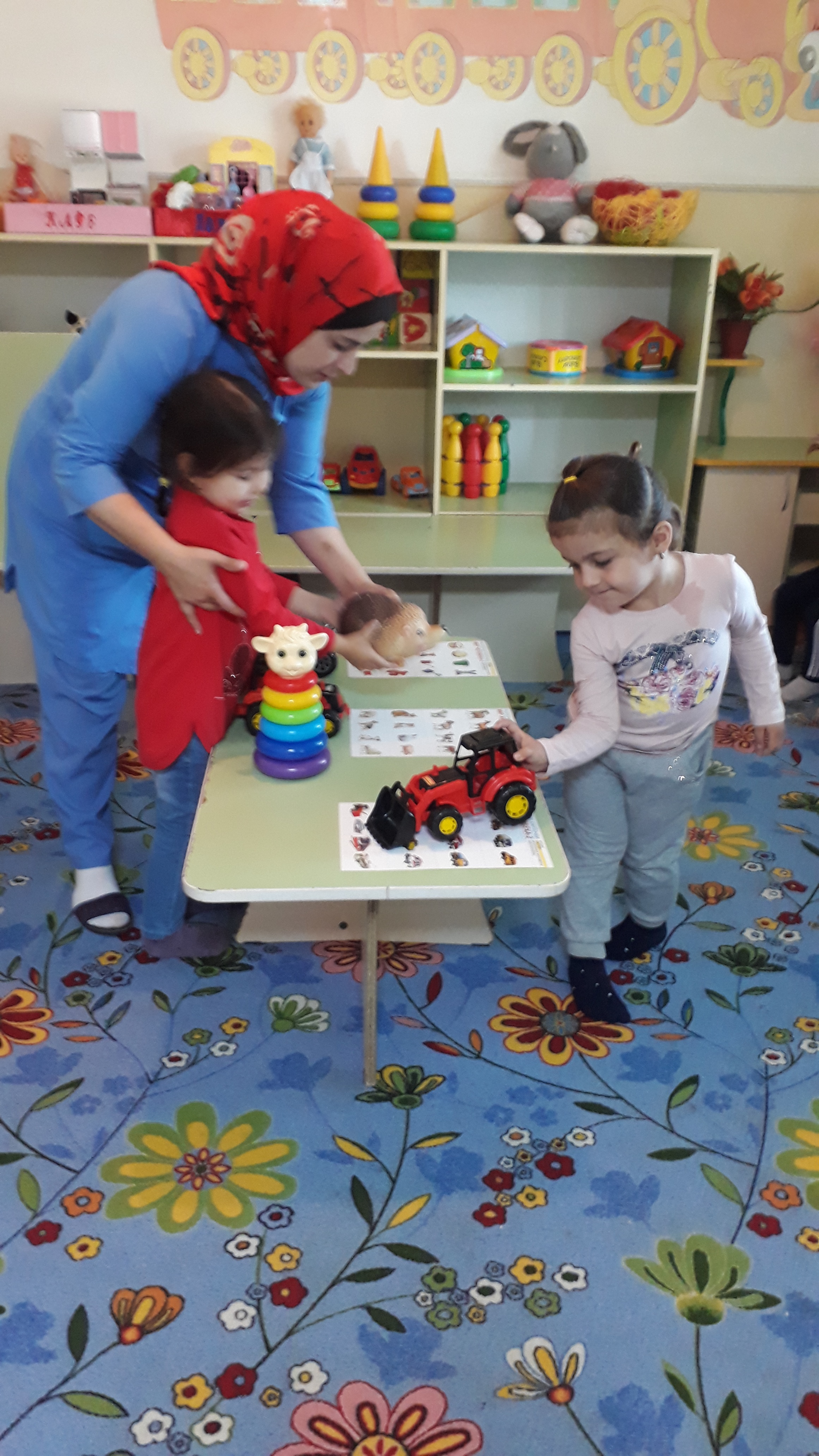 Утренняя гимнастика в младшей группе
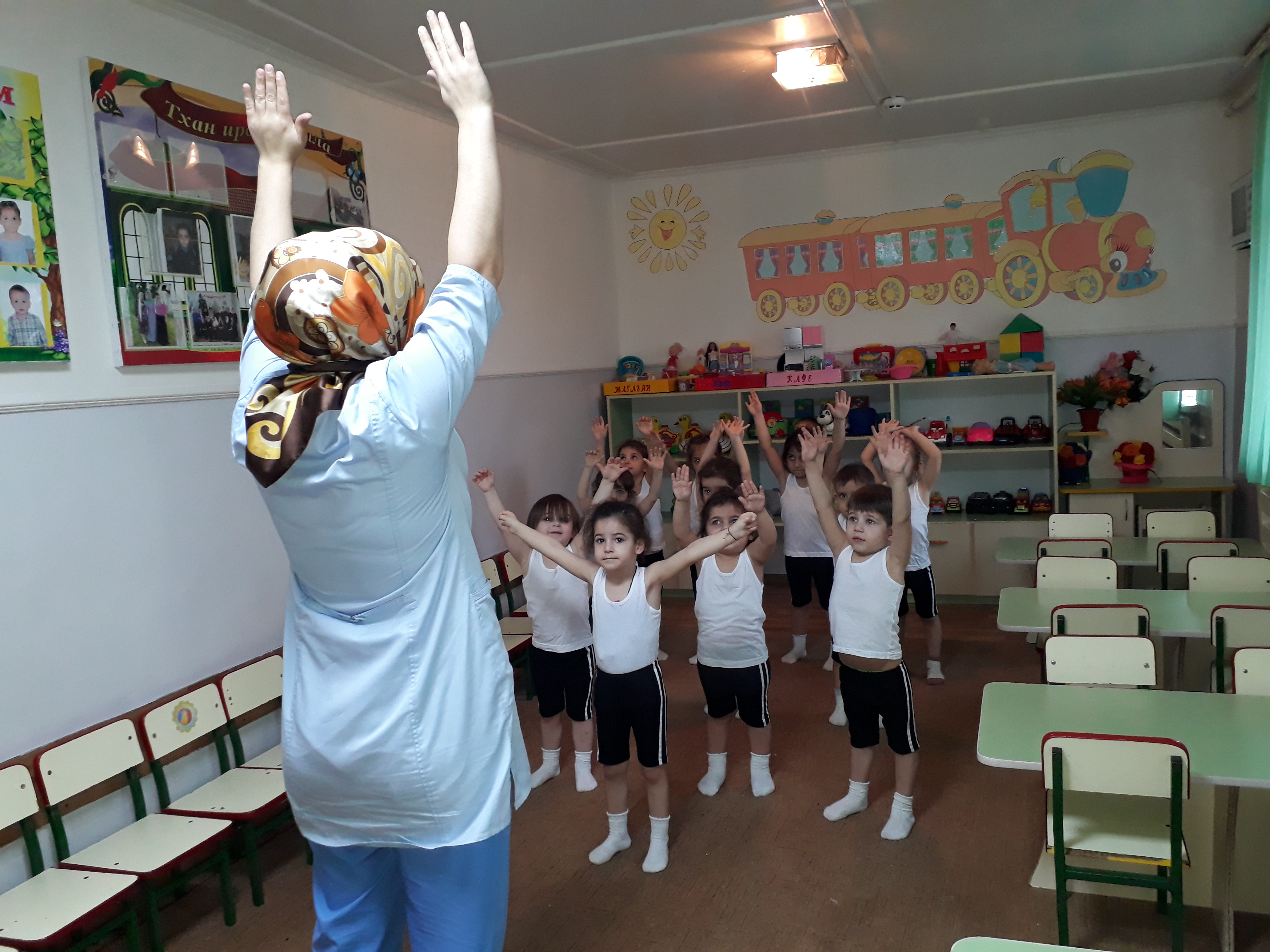 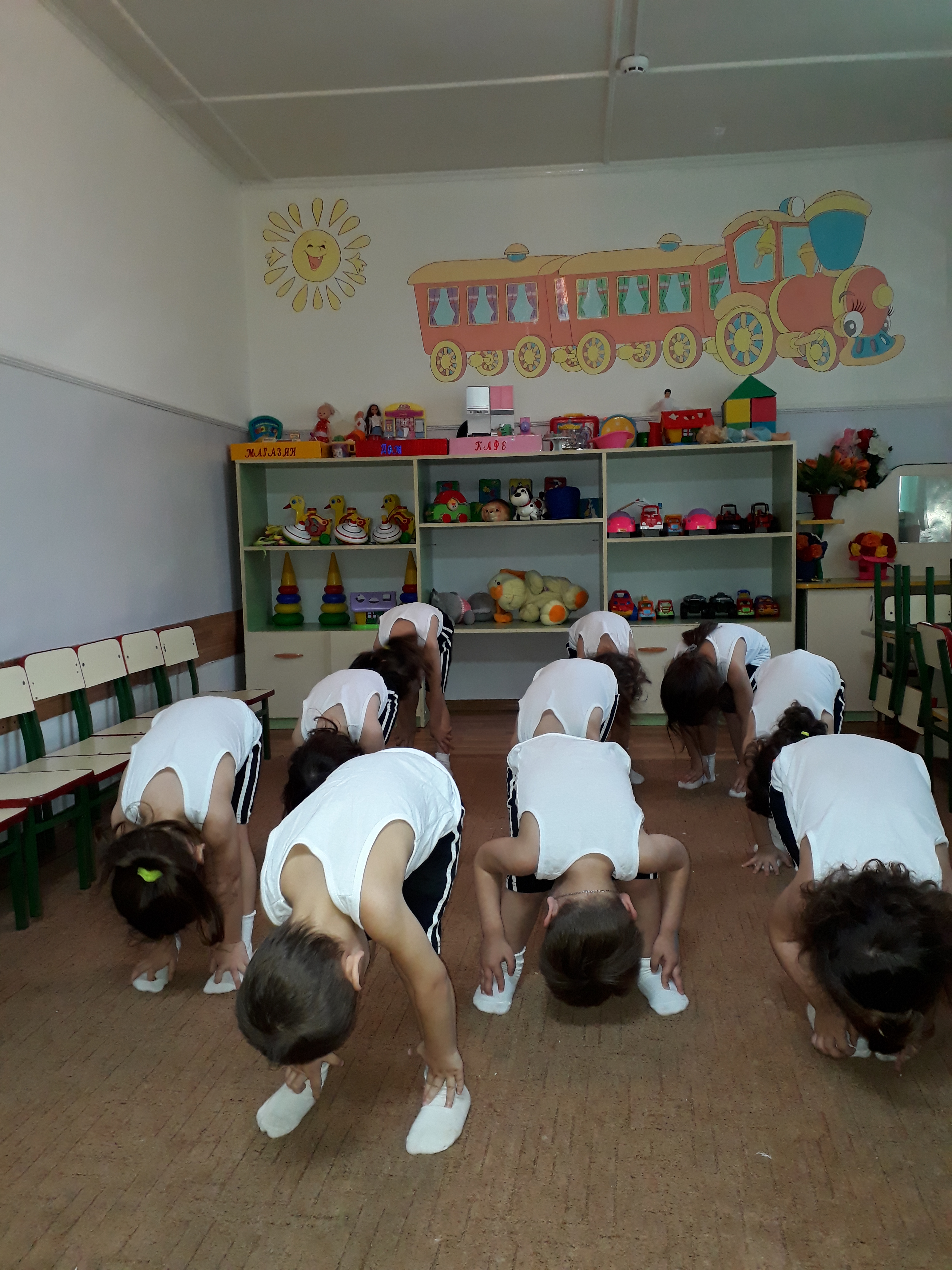 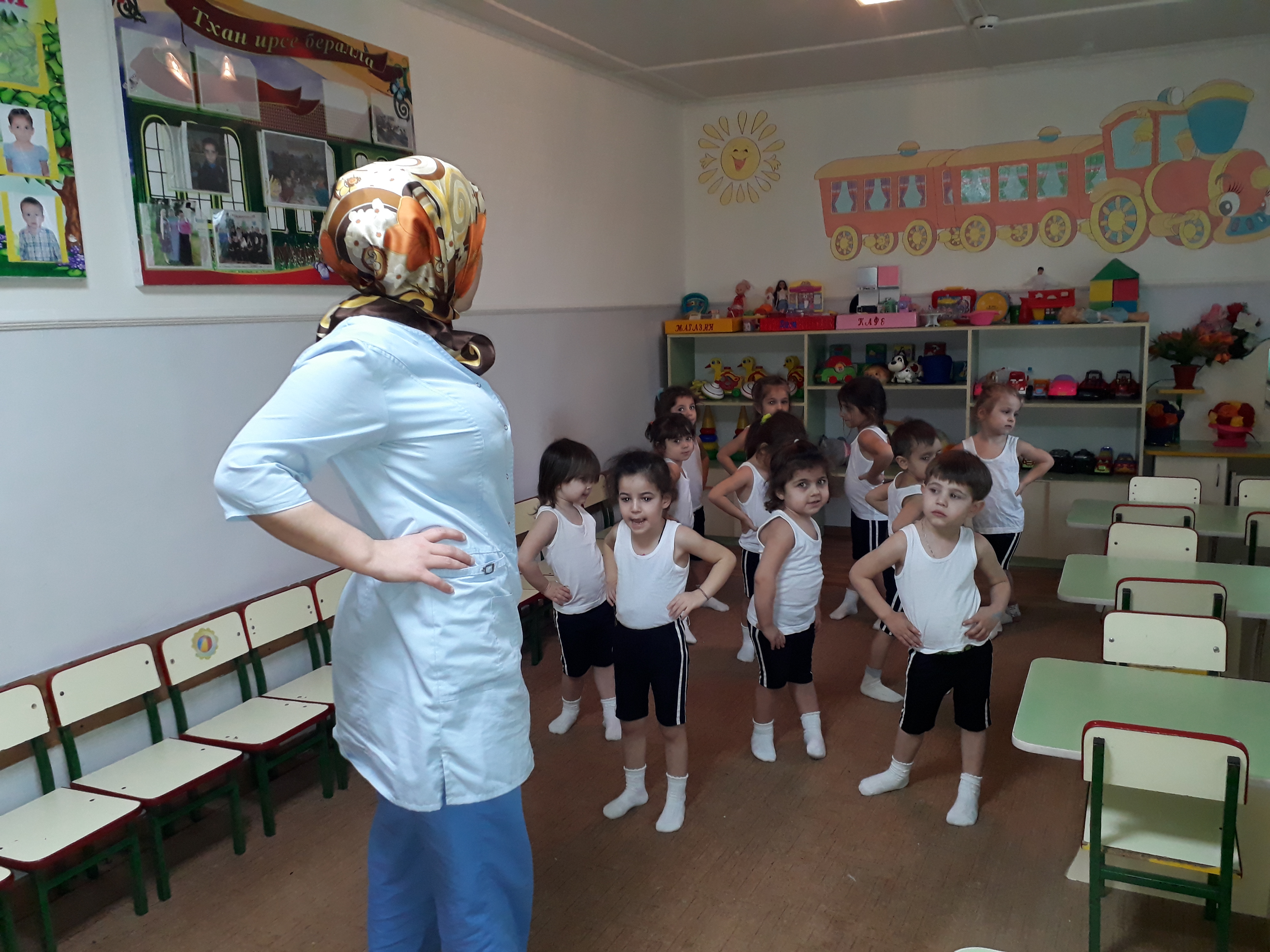 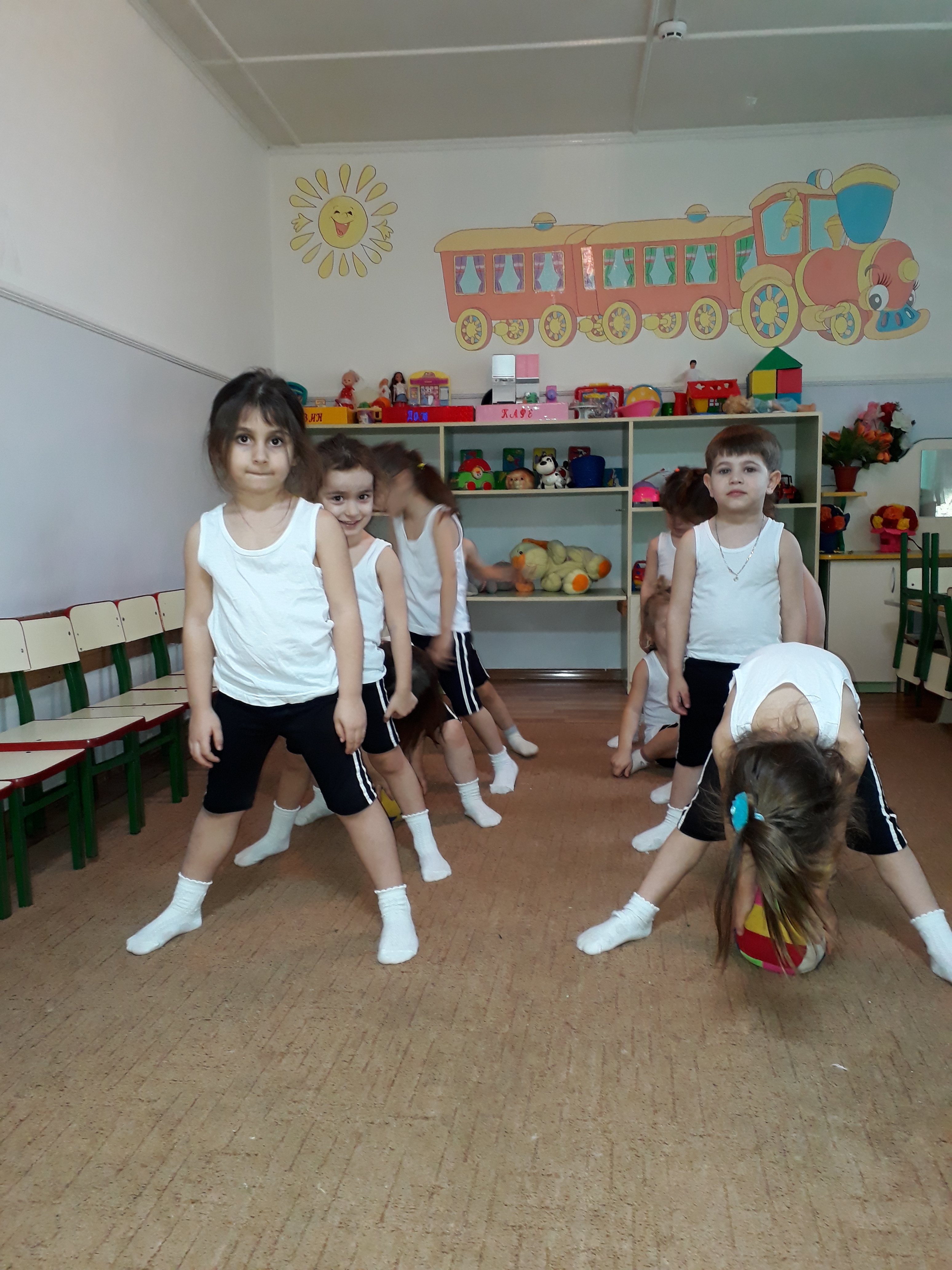 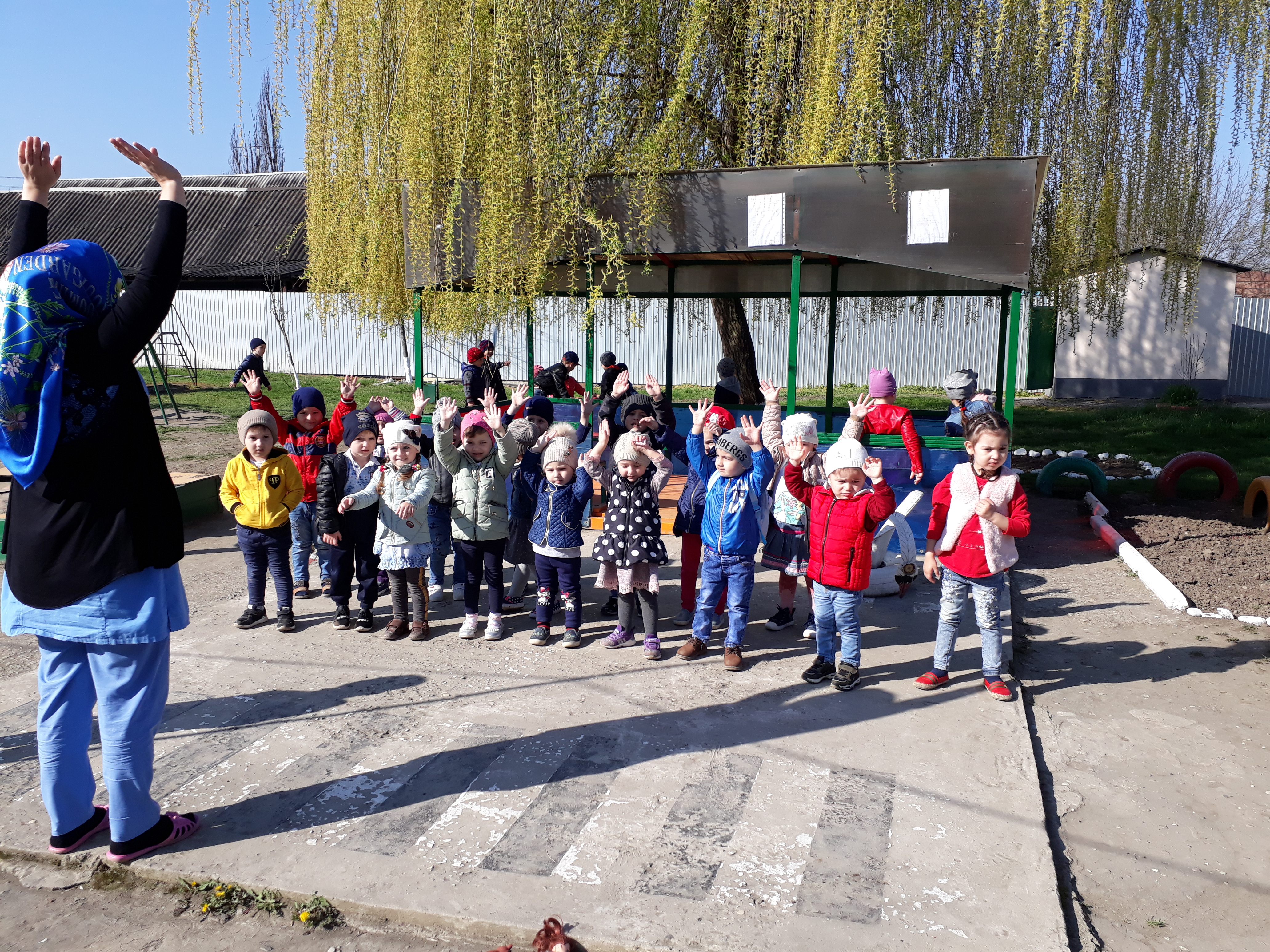 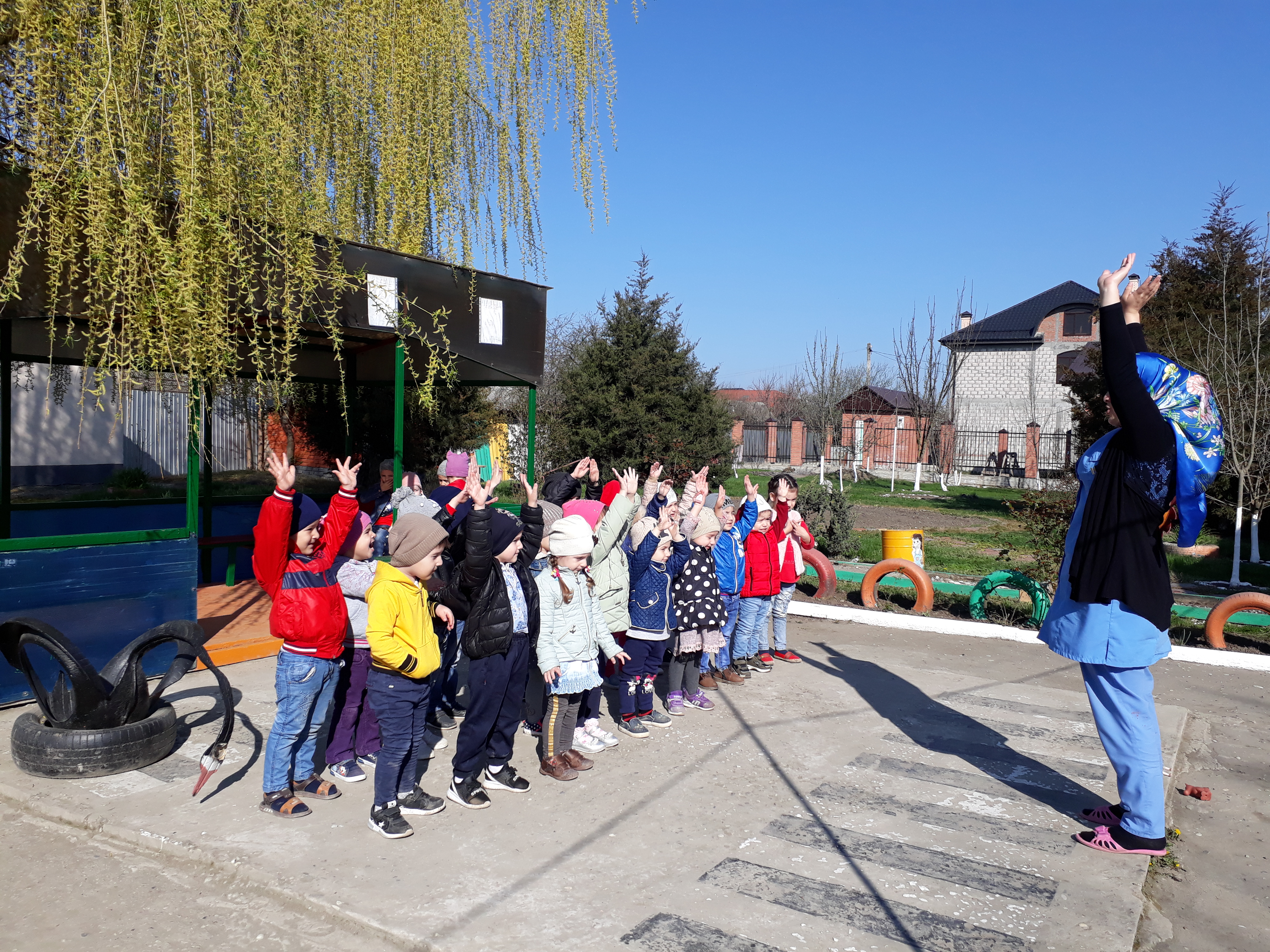 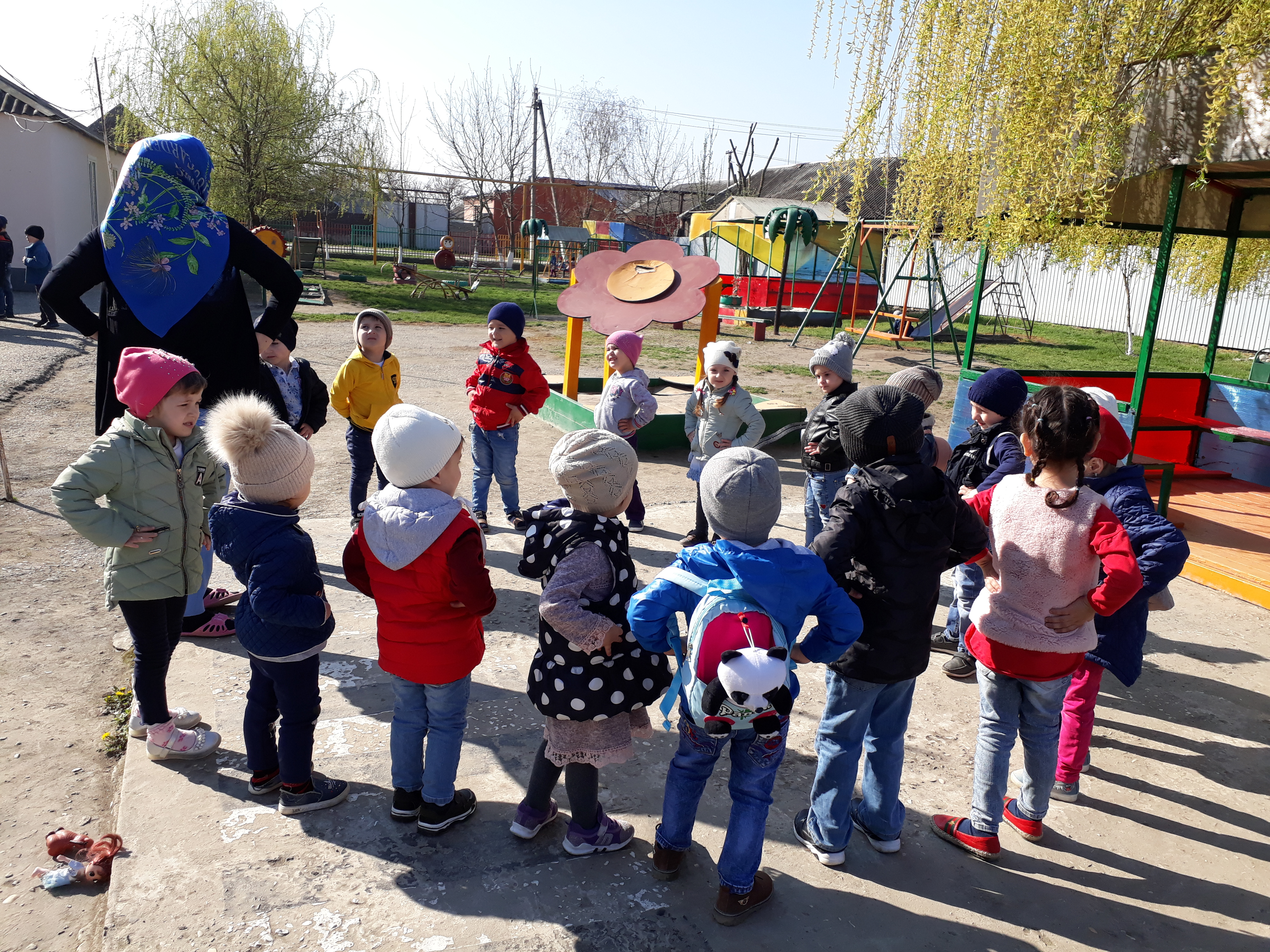 Изготовление триколора ко Дню Государственного флага
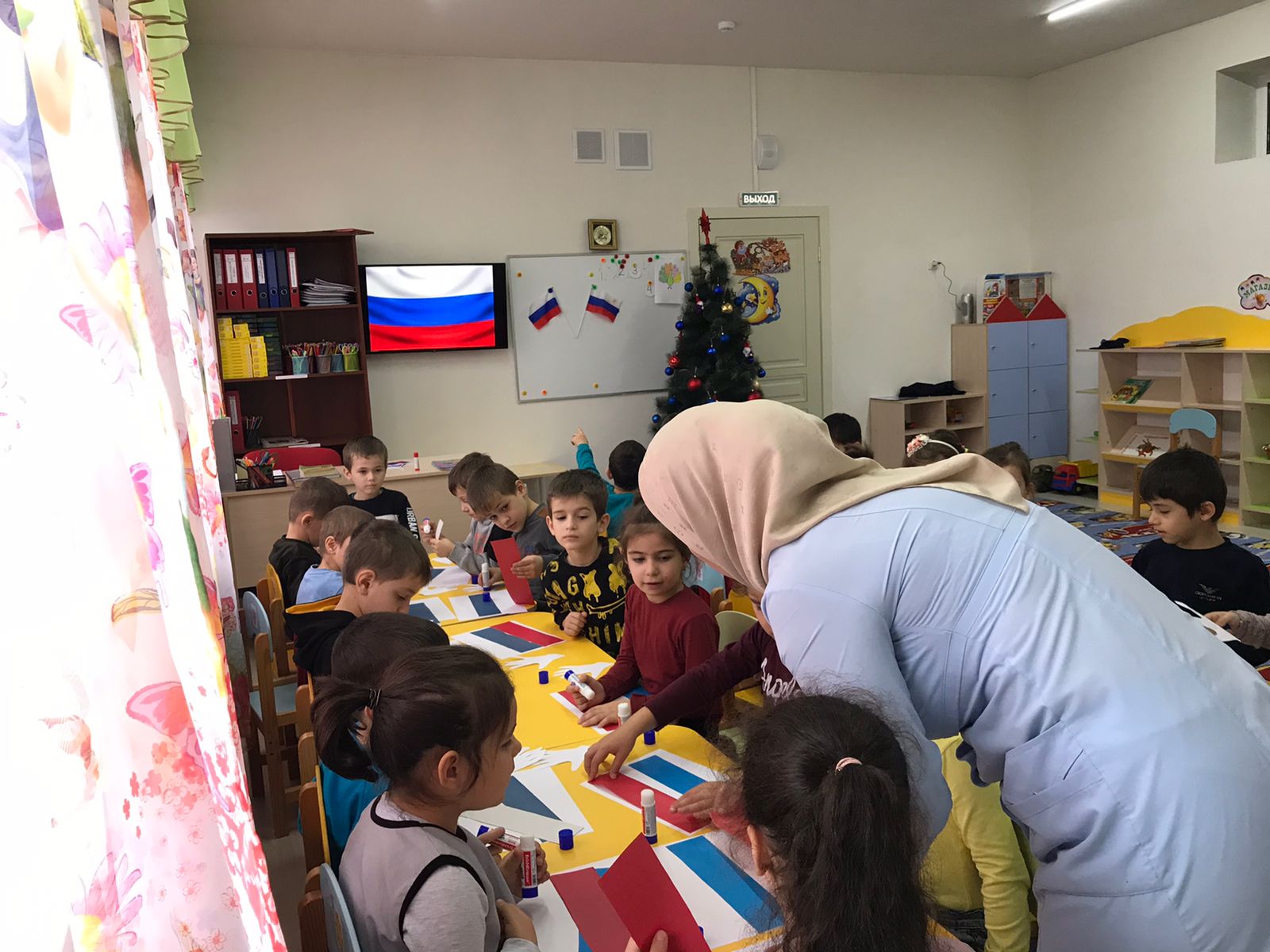 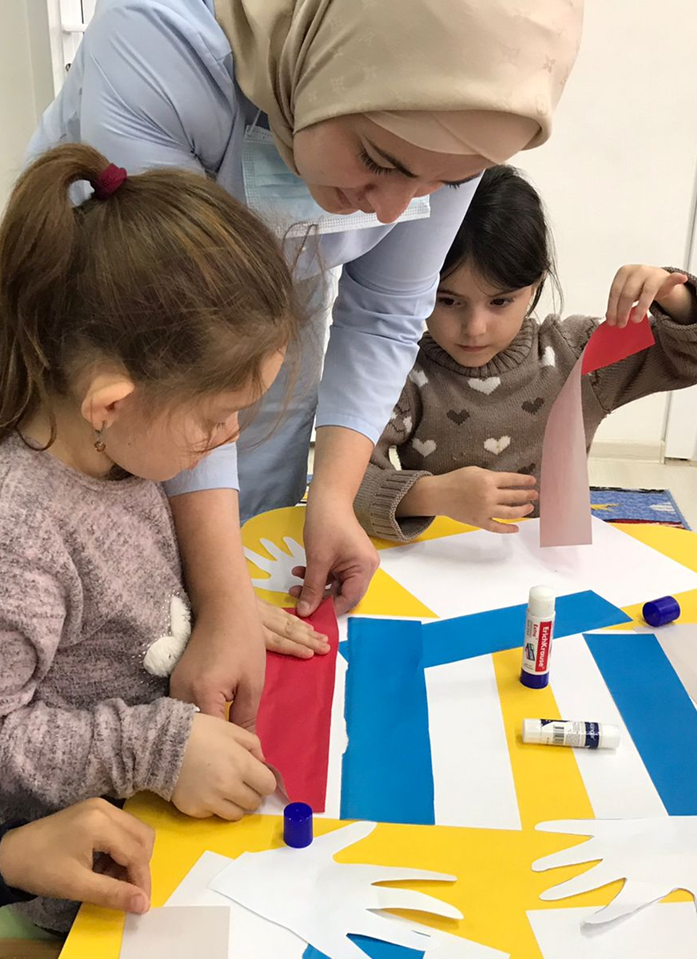 Изготовление поделки к Новому Году в старшей группе
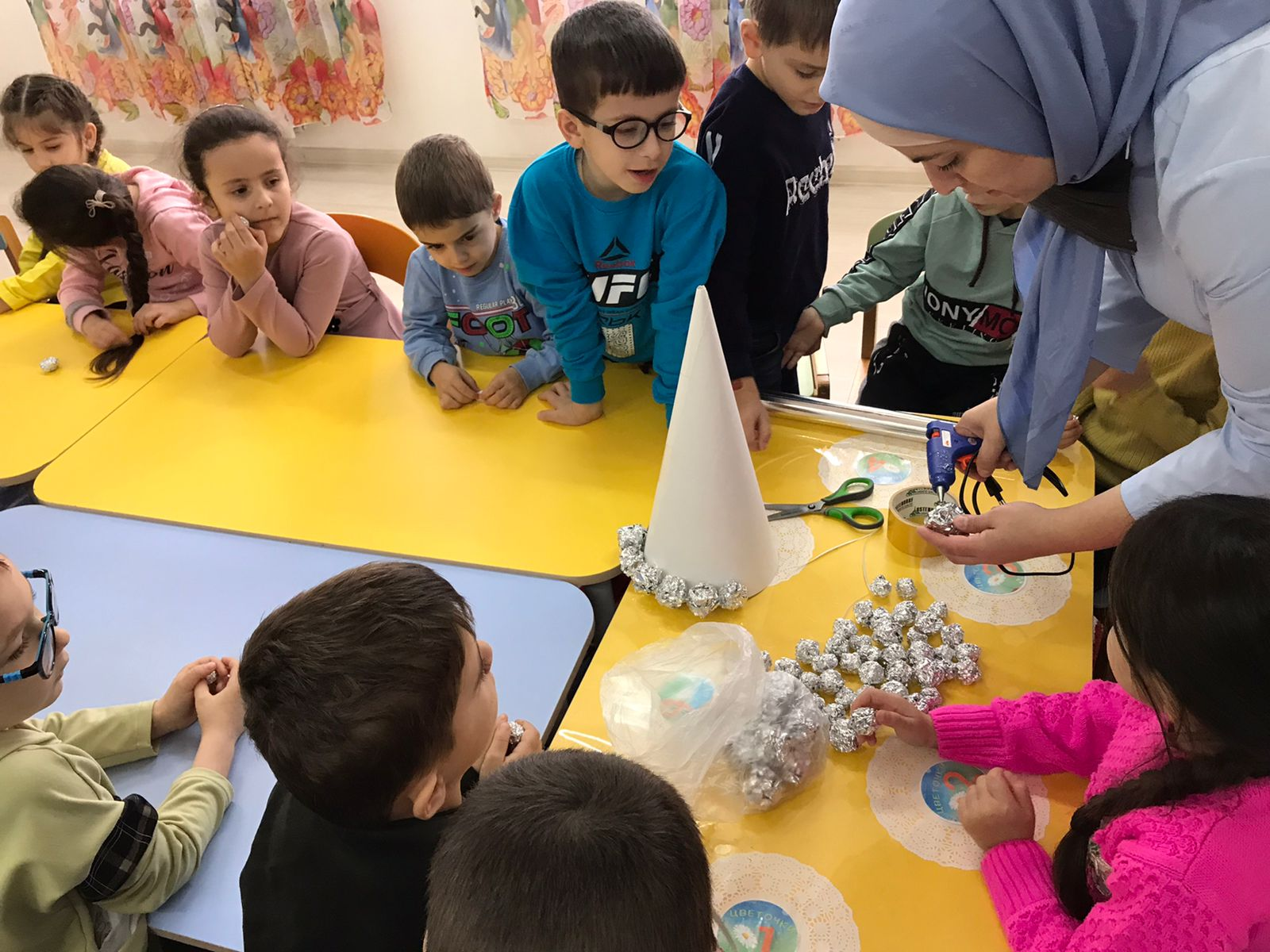 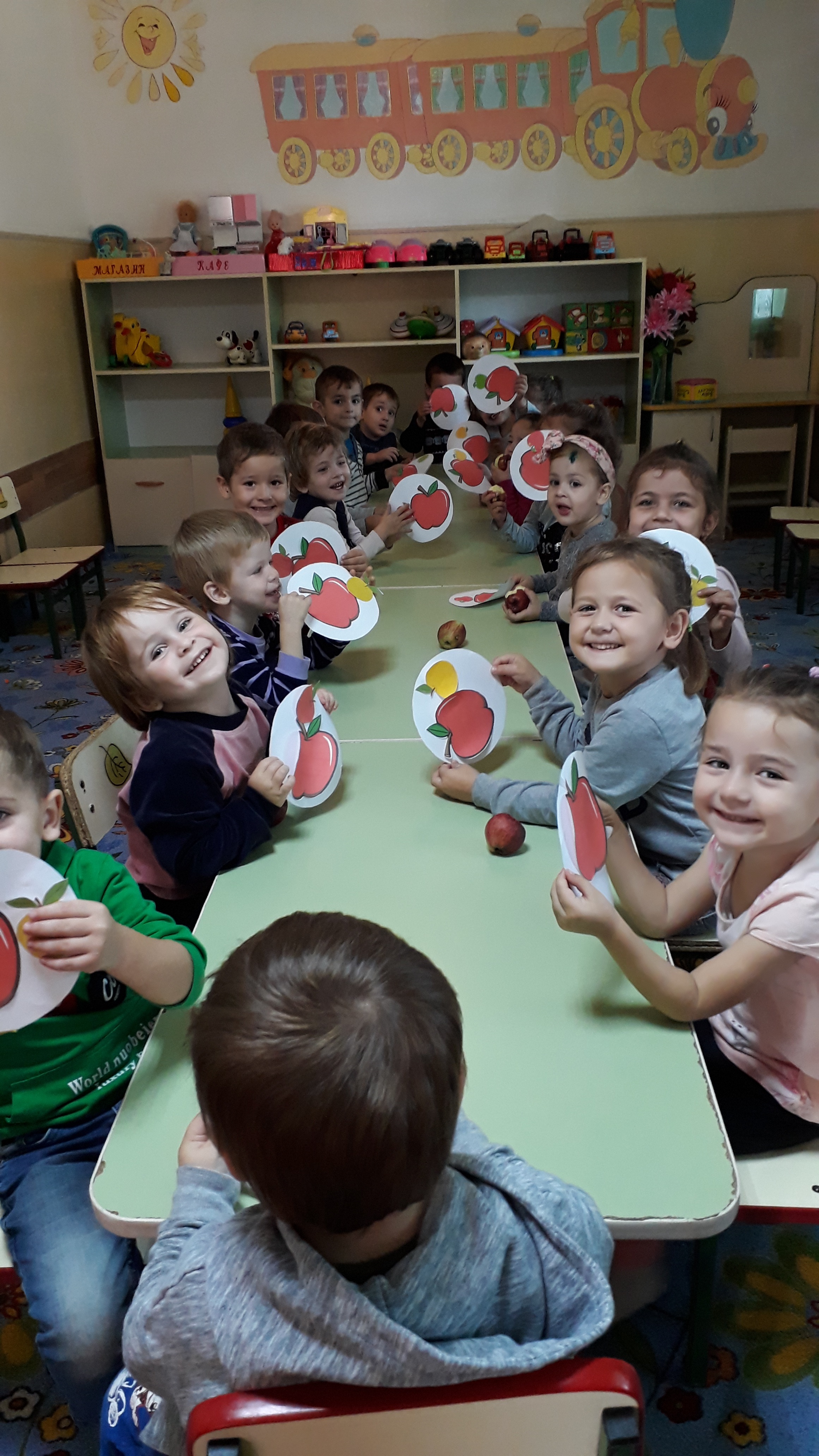 Творческая деятельность - вырезание
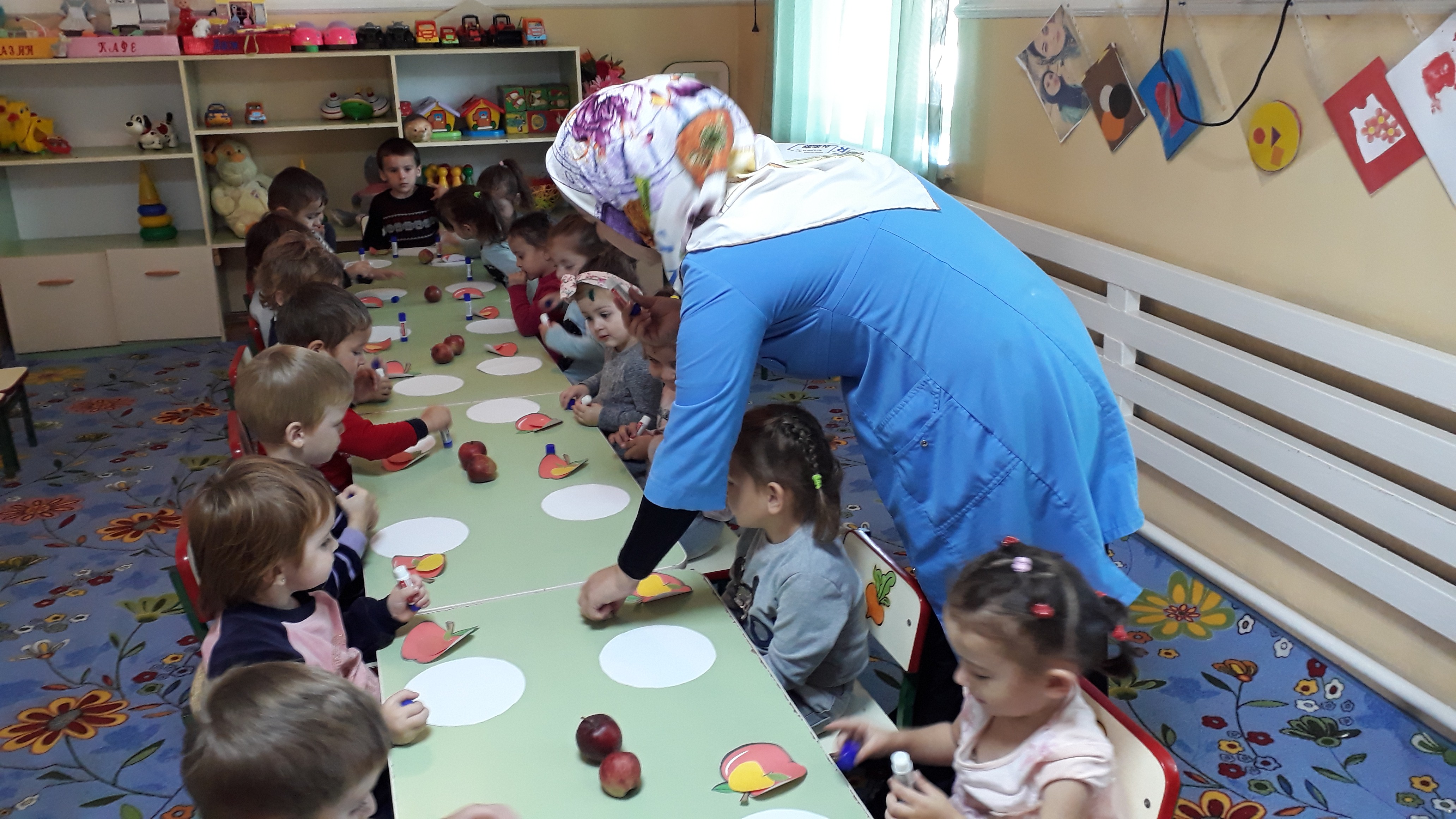 Олимпиада «Умка»
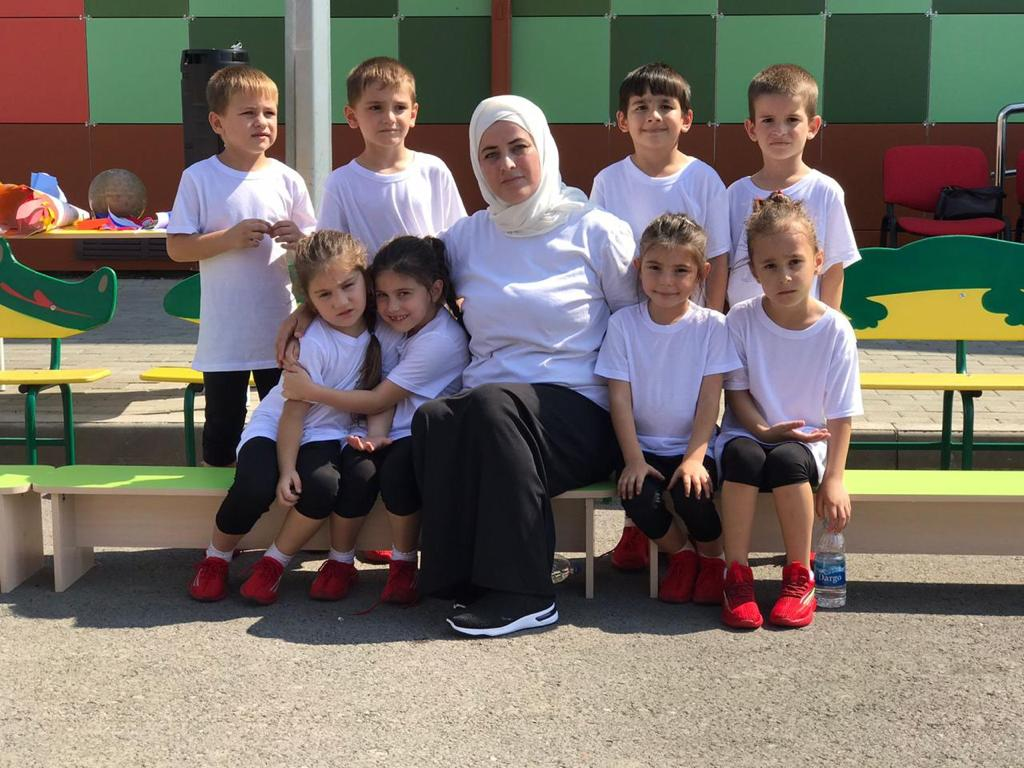 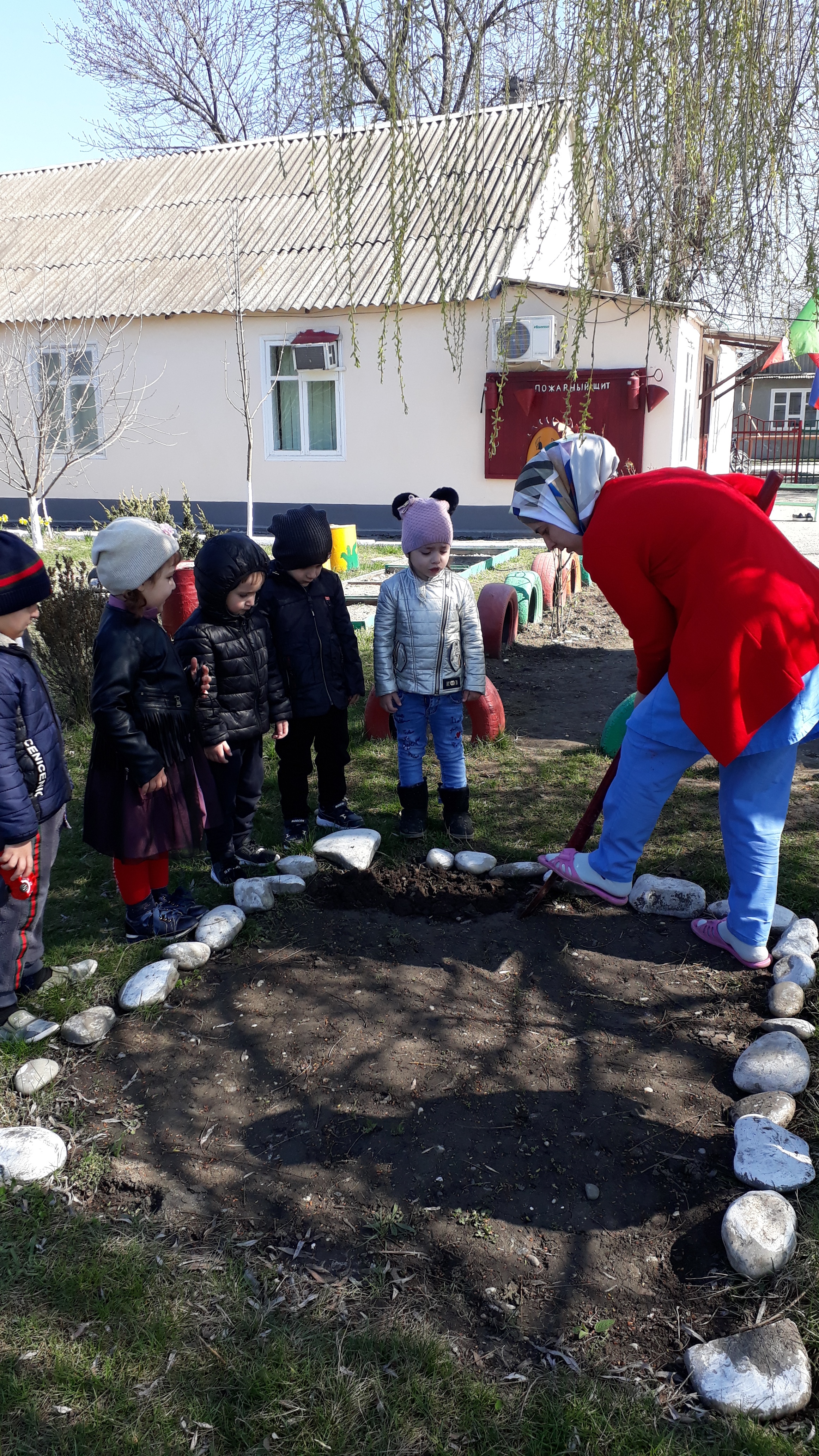 Трудовое воспитание в младшей группе
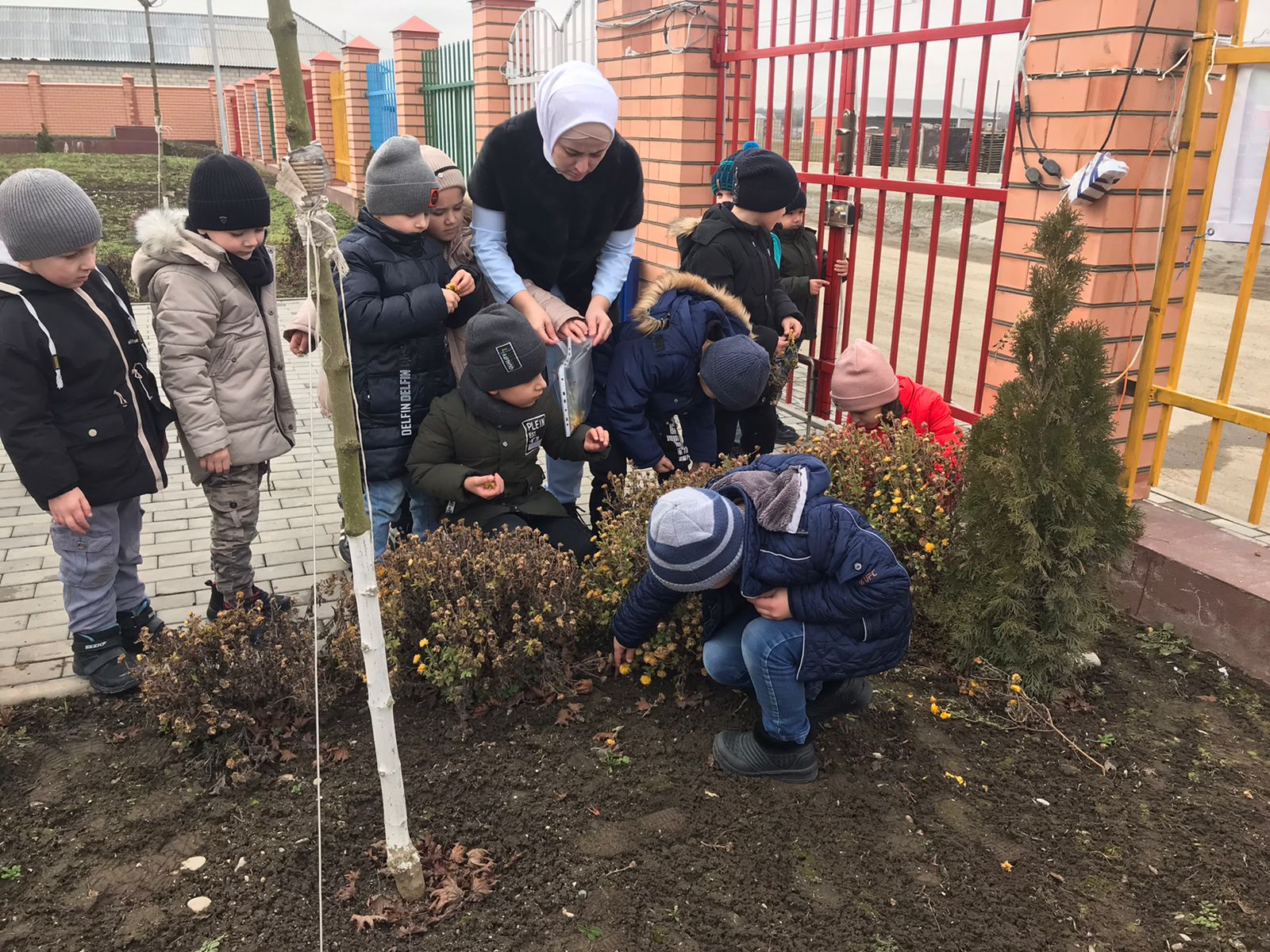 Труд воспитателя очень непрост, Игры, занятия, творческий рост!
 Но ни о чем не жалею, друзья, Детям я сердце свое отдала!